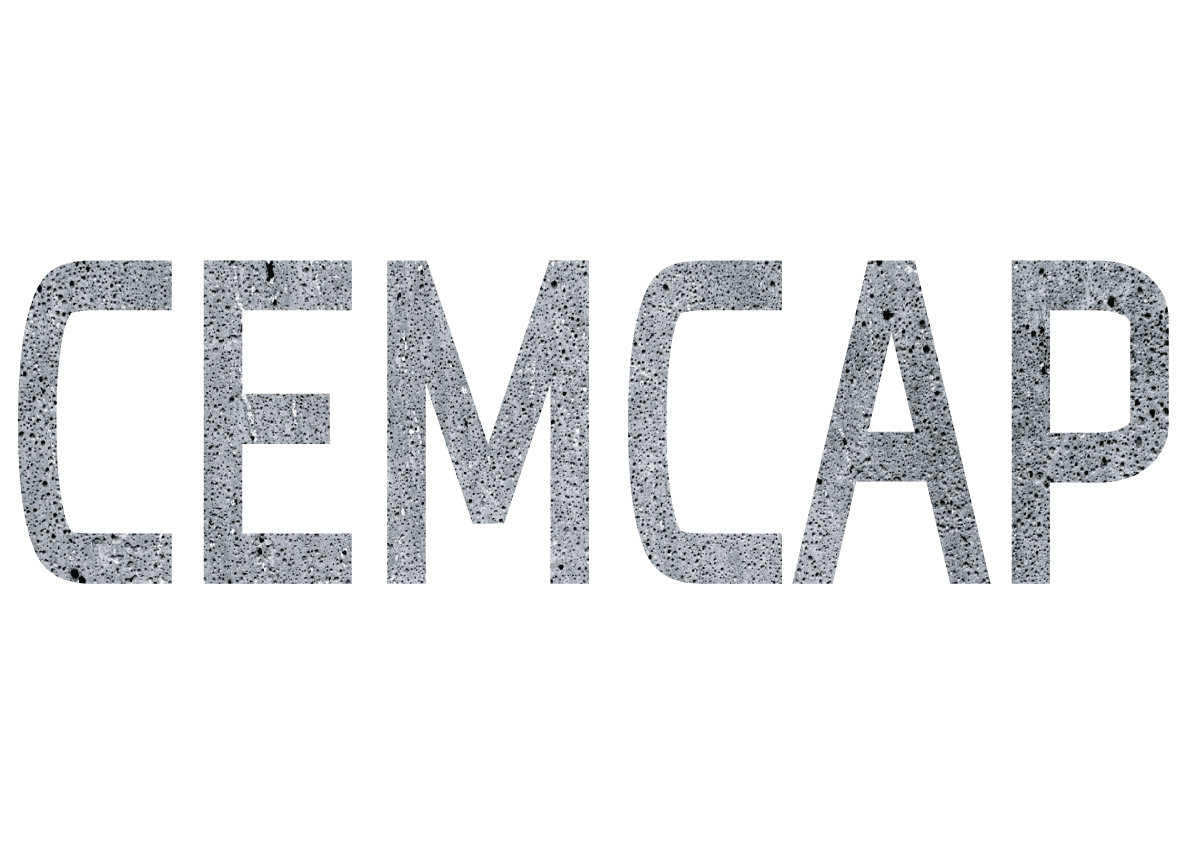 CEMCAP
– retrofittable CO2 capture for cement plants
CEMCAP is a Horizon 2020 project with the objective to prepare the grounds for cost- and resource-effective CCS in European cement industry. 

Main goal:
Prepare the ground for large-scale implementation of CO2 capture in the European cement industry.
Why CO2 capture, transport and storage (CCS)?
CO2 emissions from the cement industry constitute 7-9 % of global anthropogenic CO2 emissions.  CO2 Capture and Use or Storage (CCUS) provide an opportunity for significantly reducing CO2 emissions from cement plants, and therewith reduce the cement industry contribution to global warming and climate change. 

CEMCAP
The Horizon2020 research project CEMCAP is focusing on making CO2 capture retrofittable to cement plants. The project aims to:
Test technologies under industrially relevant conditions (TRL 6).

Simulate and asses capture technologies at full scale.

Perform retrofitability analysis – a techno-economic decision basis for CO2 capture from cement plants.
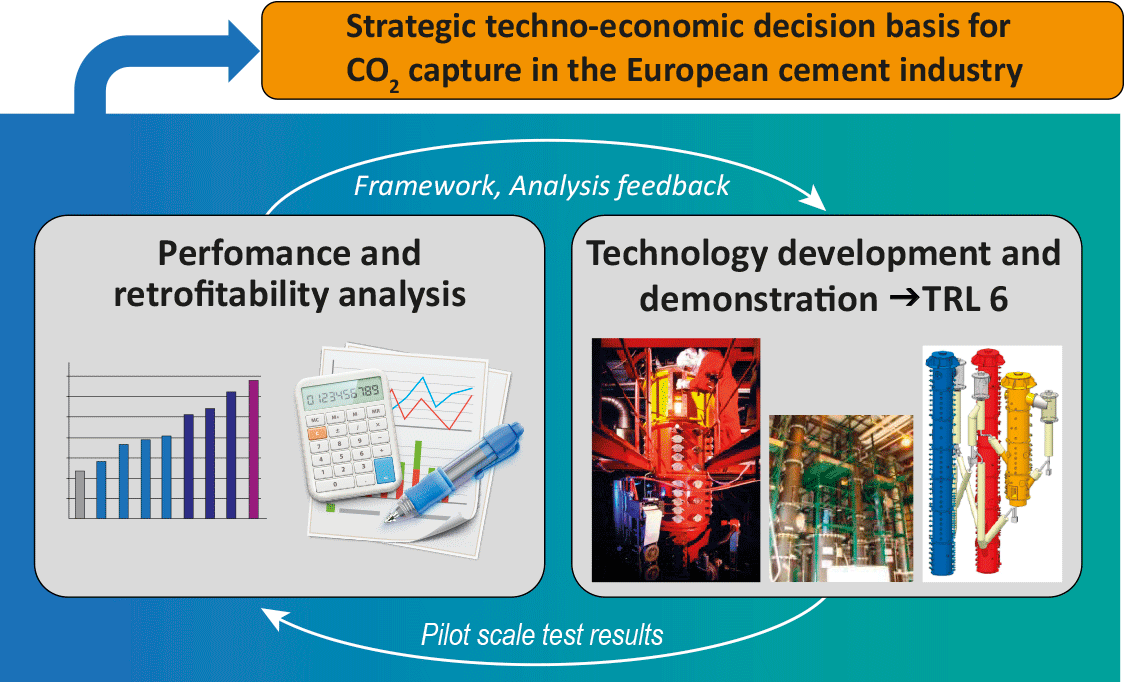 Consortium:
Three cement producers
Tour technology providers
Eight RD&I providers 
The consortium represents seven European countries.
Key figures:
Duration: May 2015 - October 2018 
Budget: 10,030 kEUR
EC contribution: 8,779 kEUR
Swiss government funding: 704 kEUR
Industrial funding: 547 kEUR
Coordinator: SINTEF Energy Research
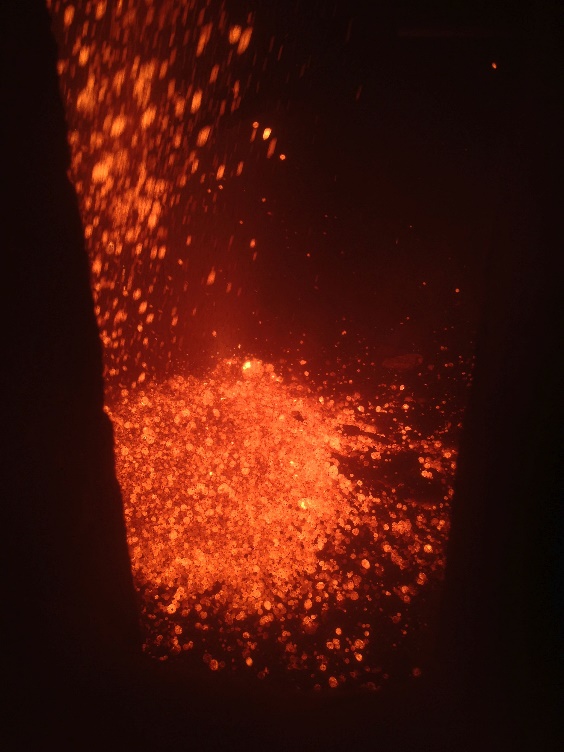 Technologies

Oxyfuel capture:
Testing of a calciner under oxyfuel conditions in a 20kW rig.

Testing of oxyfuel combustion for cement plant conditions in a 500 kW rig.

Testing of an oxyfuel clinker cooler prototype on site at a HeidelbergCement plant in Hannover, Germany (Figure 1). The tests are conducted and the worlds first clinker has been produced under oxyfuel conditions!
Kristin Jordal1, Sigmund Størset1, Matthias Hornberger2, Simon Becker3, Giovanni Cinti4, Johannes Ruppert5, Reinhold Spörl2

1SINTEF Energy Research, Trondheim, Norway
2Institute of Combustion and Power Plant Technology (IFK), University of Stuttgart, Stuttgart, Germany
3IKN GmbH, Neustadt, Germany
4Italcementi, Bergamo, Italy
5VDZ gGmbH, Düsseldorf, Germany

Contact: Kristin Jordal
kristin.jordal@sintef.no

www.sintef.no/cemcap
Twitter: @CEMCAP_CO2
Figure 1. Hot commissioning of the oxyfuel clinker cooler prototype.
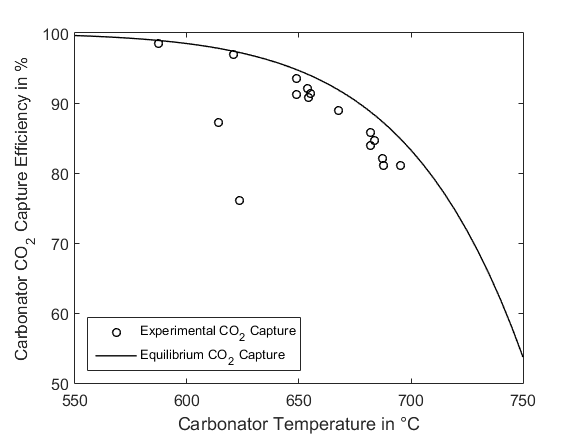 Post-combustion capture:
Chilled Ammonia Process (CAP): Testing of the CAP absorber, direct contact cooler and water wash.

Membrane-assisted CO2 liquefaction (MAL): Testing of commercial CO2-selective polymeric membranes and subsequent liquefaction of CO2.

Calcium looping (CaL): Testing of fluidized bed and entrained flow processes. Results are shown in Figure 2.
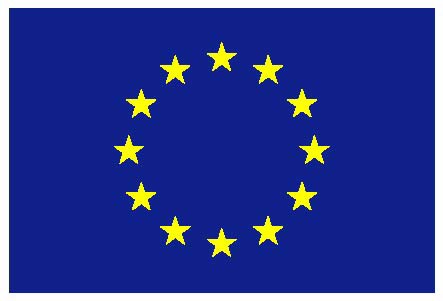 This project is funded by the European Union's Horizon 2020 Framework Programme for research and innovation
Figure 2. Experimental results on CaL CO2 capture efficency versus equilibirum CO2 capture.
"The Future of Cement, 200 years after Louis Vicat", 6-8 June 2017, UNESCO, Paris